Extended Lake Okeechobee Hydrologic Outlook 
June 23rd, 2015
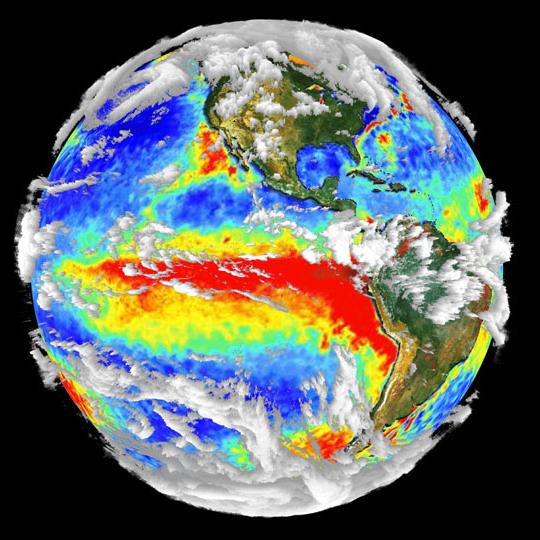 1
Summary 

EL NINO CONDITIONS CONTINUE TO STRENGTHEN as indicated by recent observations of Equatorial water temperatures in the equatorial Pacific ocean. Atmospheric observations above the tropical Pacific also are in good agreement with those normally associated with El Nino. A moderate to strong El Nino is likely to persists into early 2016.

The latter half of the wet season will tend towards normal rainfall probabilities. There are increased chances of above normal rainfall for the 2015-2016 dry season


The Atlantic Multidecadal Oscillation (AMO) is showing signs that it is weakening and possibly entering the cold (negative) phase, which if it is the case, creates the potential for drier conditions in south Florida during the wet season. It also decreases the tropical activity in the Atlantic.
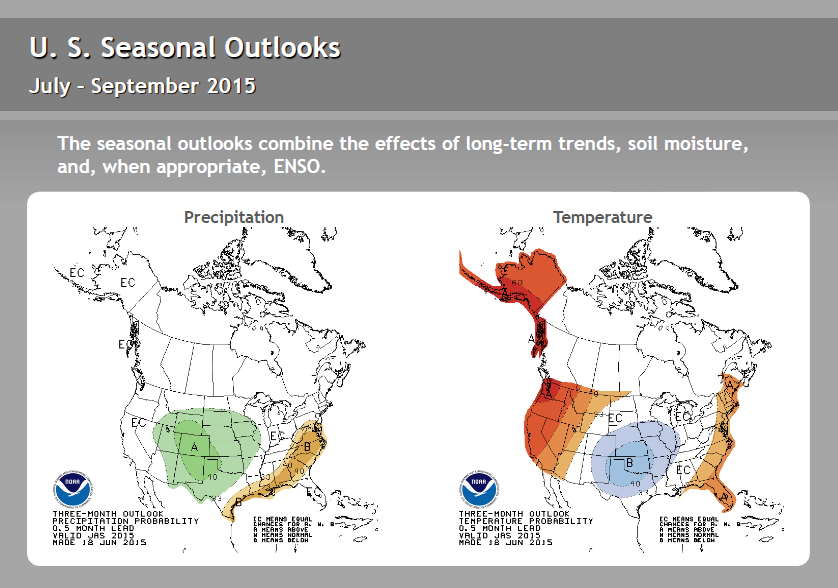 Precipitation Outlook
May – June –July    Anomaly Outlook
May  Anomaly Outlook
3
U.S. Multi- Seasonal Outlook
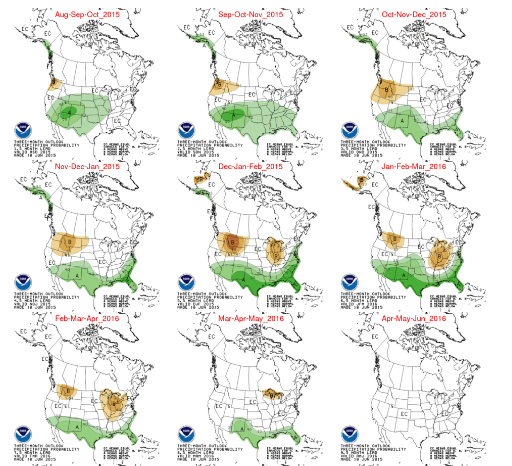 PROGNOSTIC DISCUSSION FOR LONG-LEAD SEASONAL OUTLOOKS
4
Current Global Sea Surface Temperature Anomalies
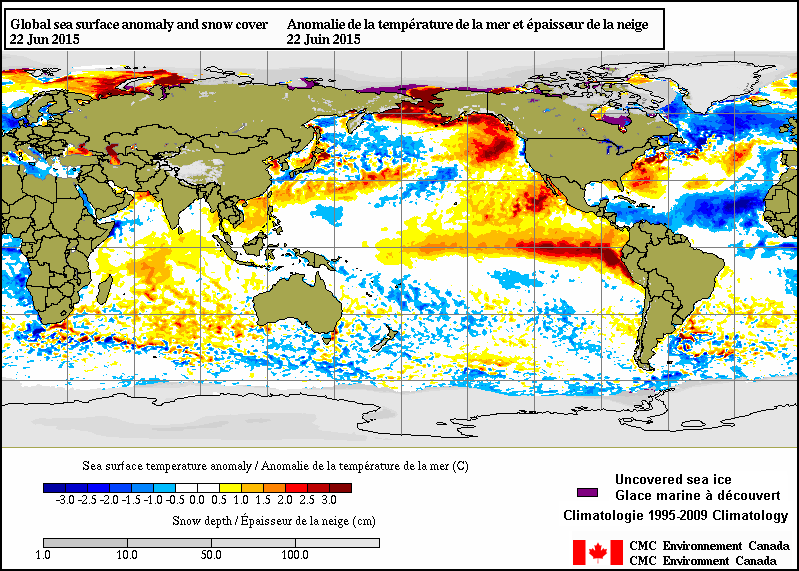 PDO 
Positive 
Phase
Below average SSTA in tropical Atlantic
Strengthening El Nino
5
animation
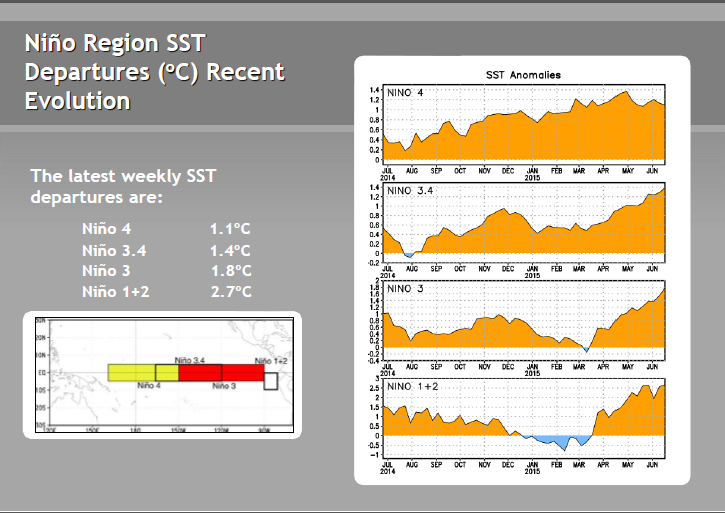 Rapid Development Occurring
6
El Nino continues to strengthen
[Speaker Notes: http://www.cpc.ncep.noaa.gov/products/expert_assessment/]
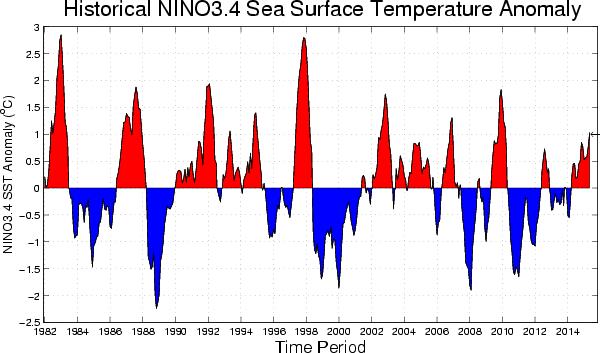 7
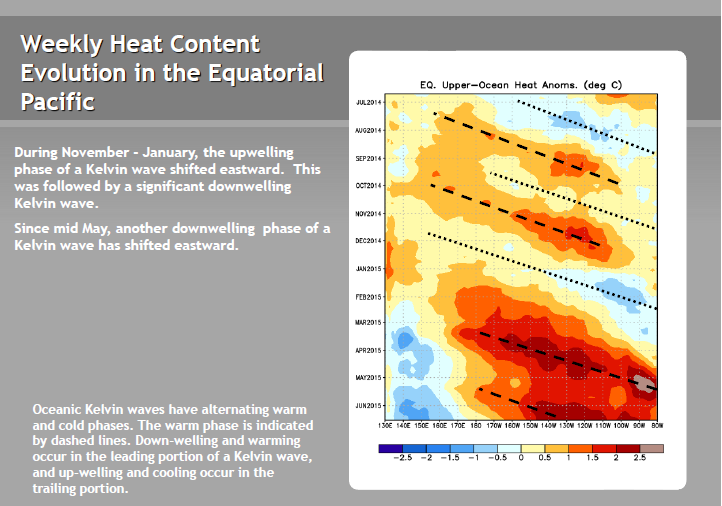 8
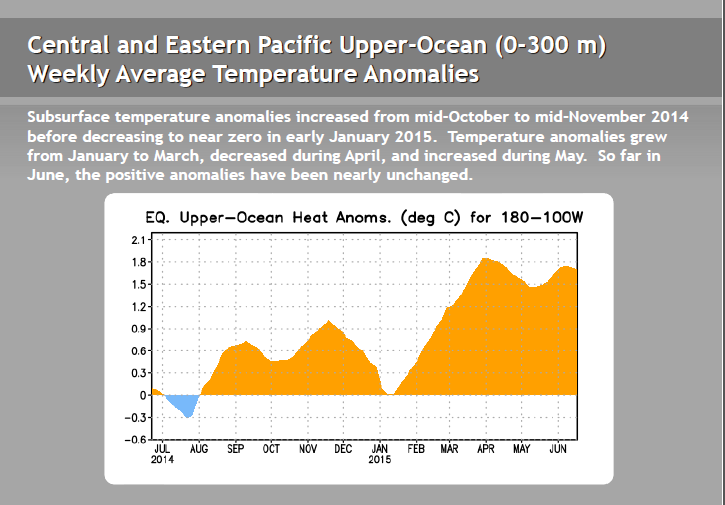 9
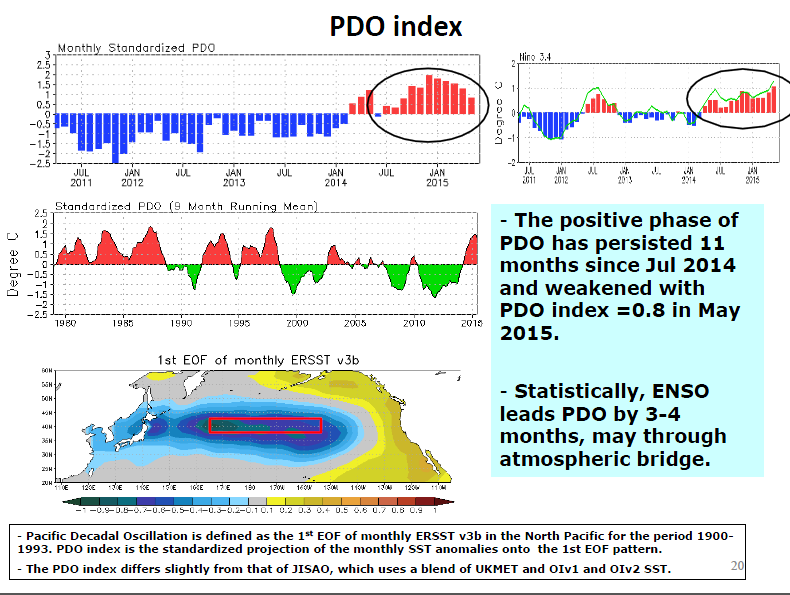 Pacific Decadal Oscillation
10
[Speaker Notes: http://www.cpc.ncep.noaa.gov/products/GODAS/]
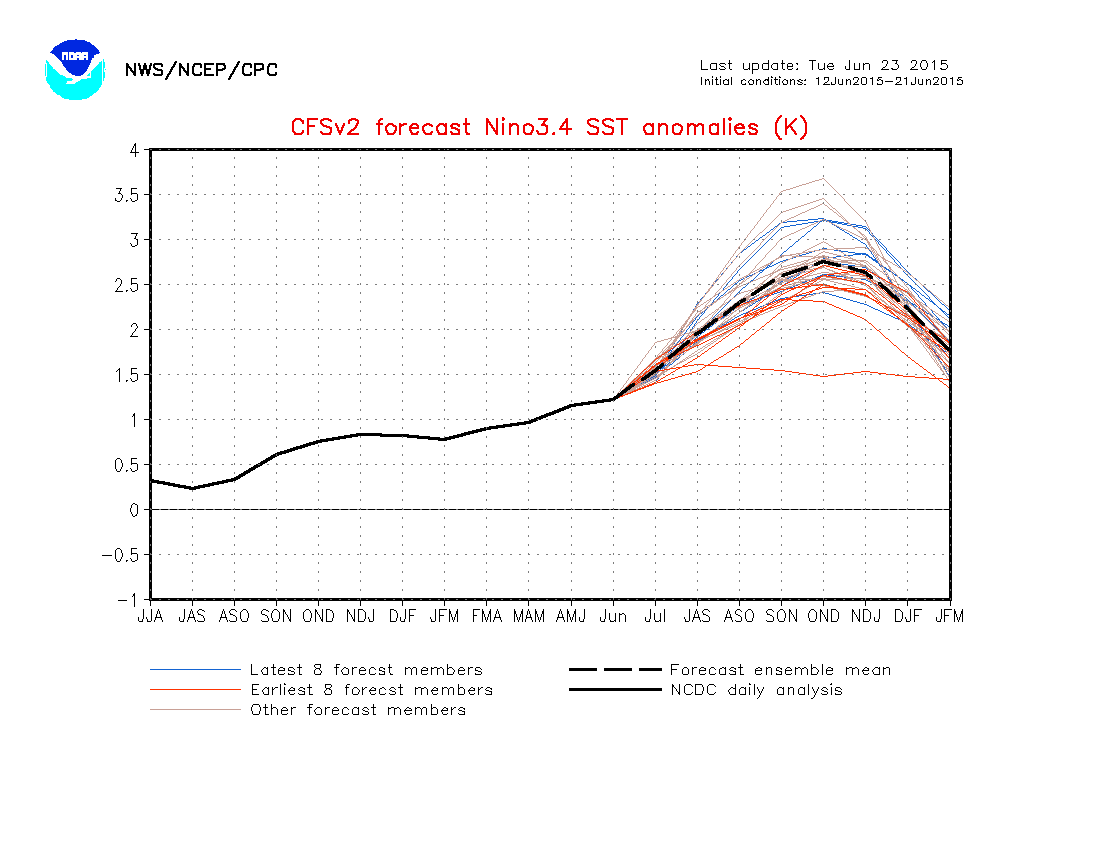 11
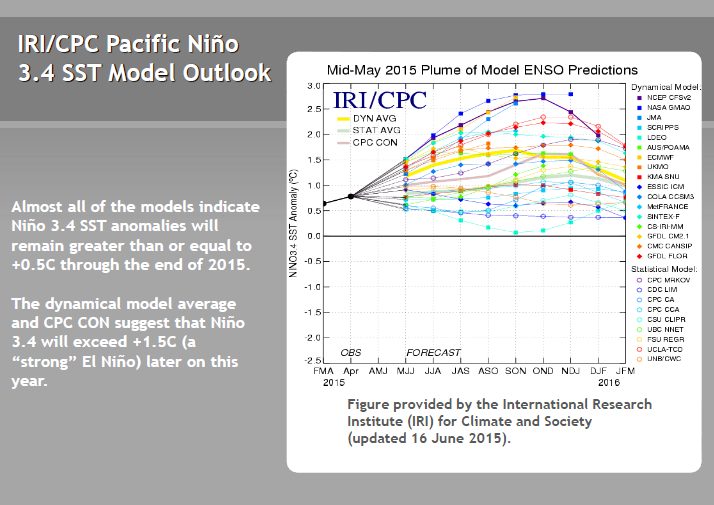 Degree Celsius
12
[Speaker Notes: http://www.cpc.ncep.noaa.gov/products/CFSv2/imagesInd3/nino34Sea.gif]
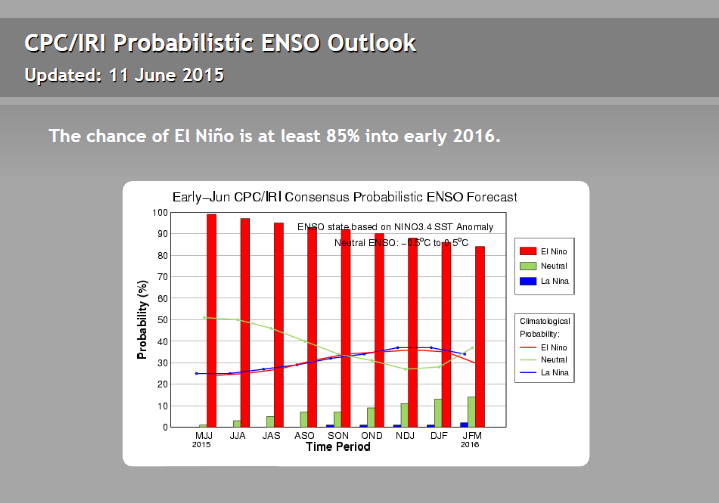 13
This graphic is late in being updated by IRI. The chances of El Nino have likely increased.
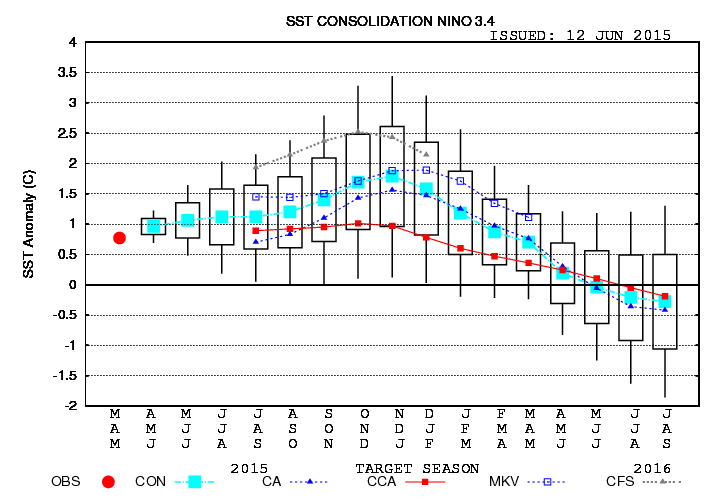 14
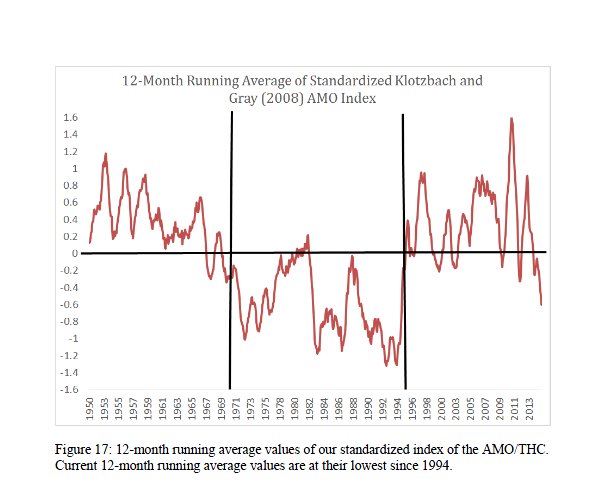 15
Philip J. Klotzbach and William M. Gray
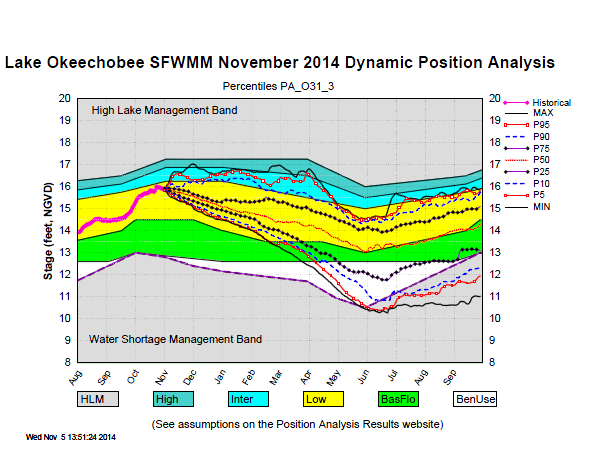 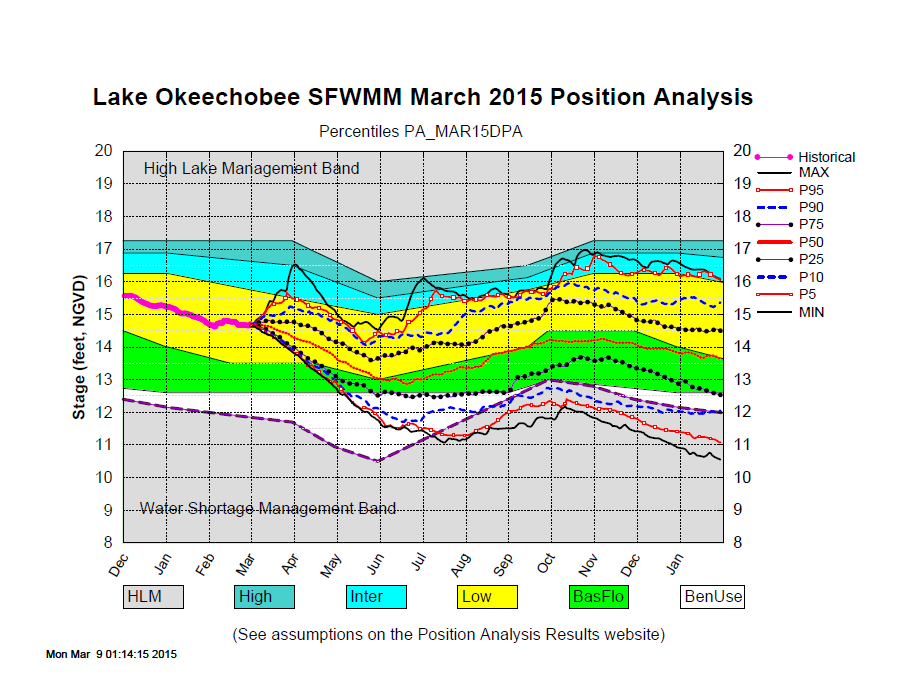 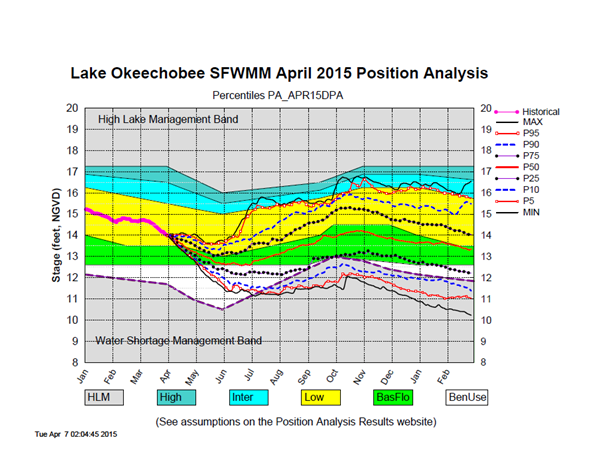 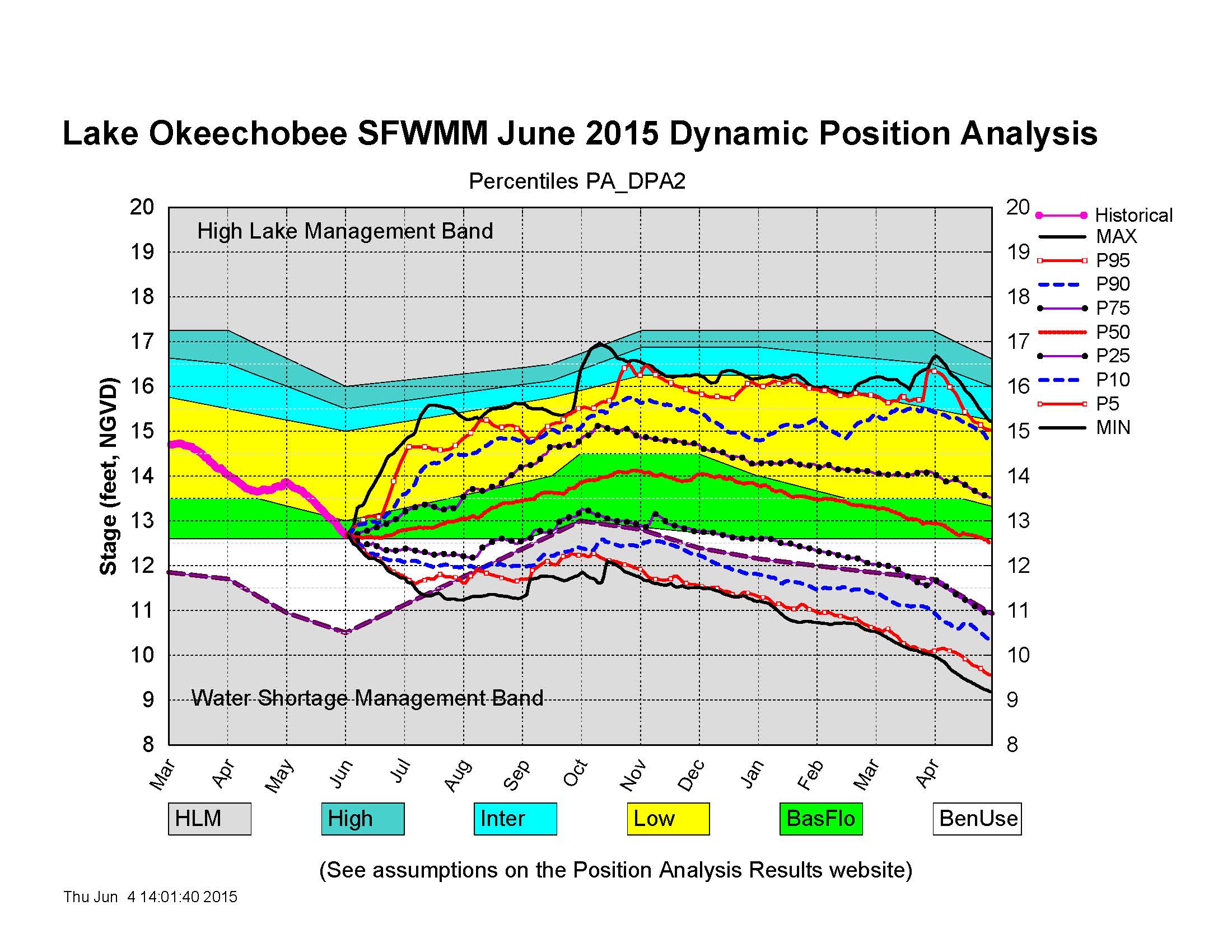 16
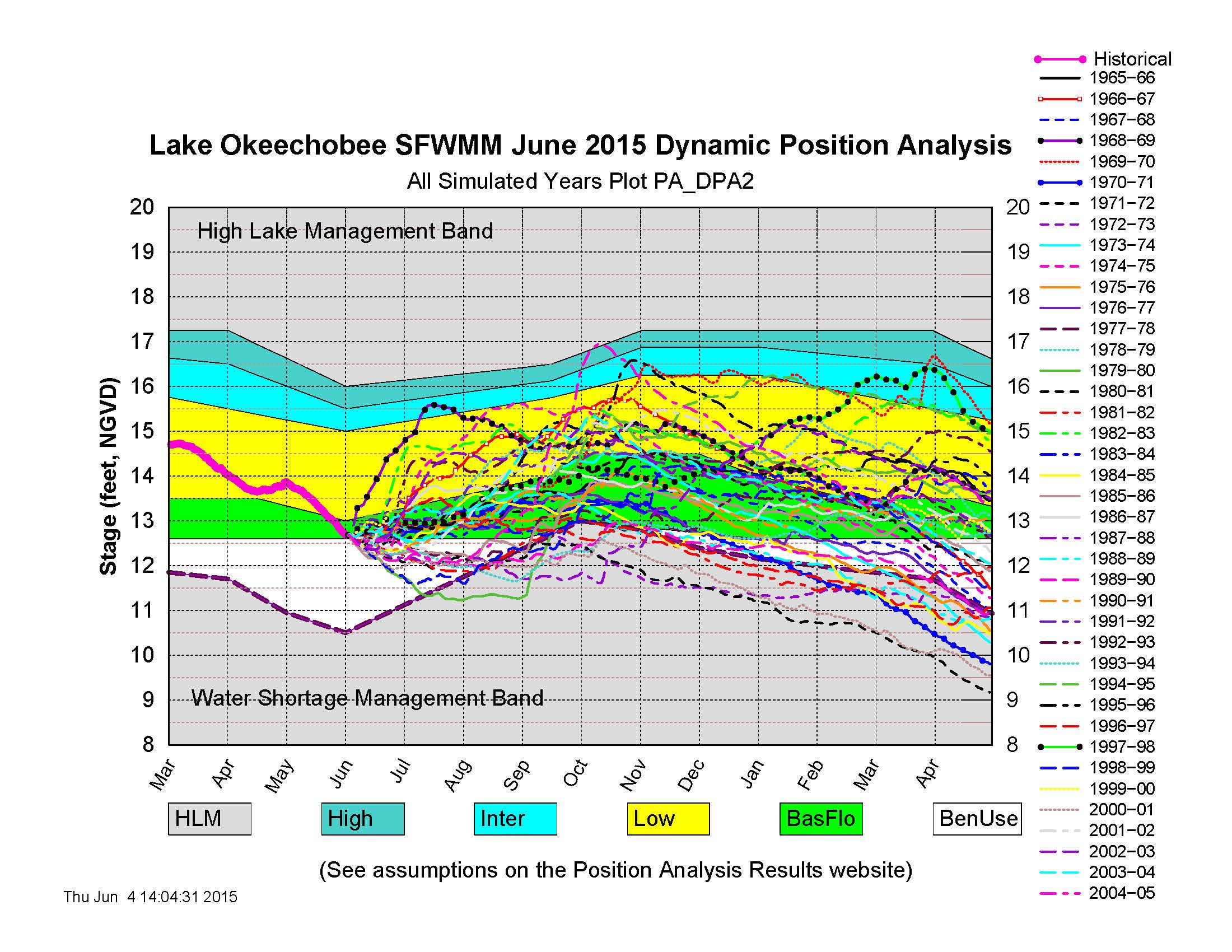 17
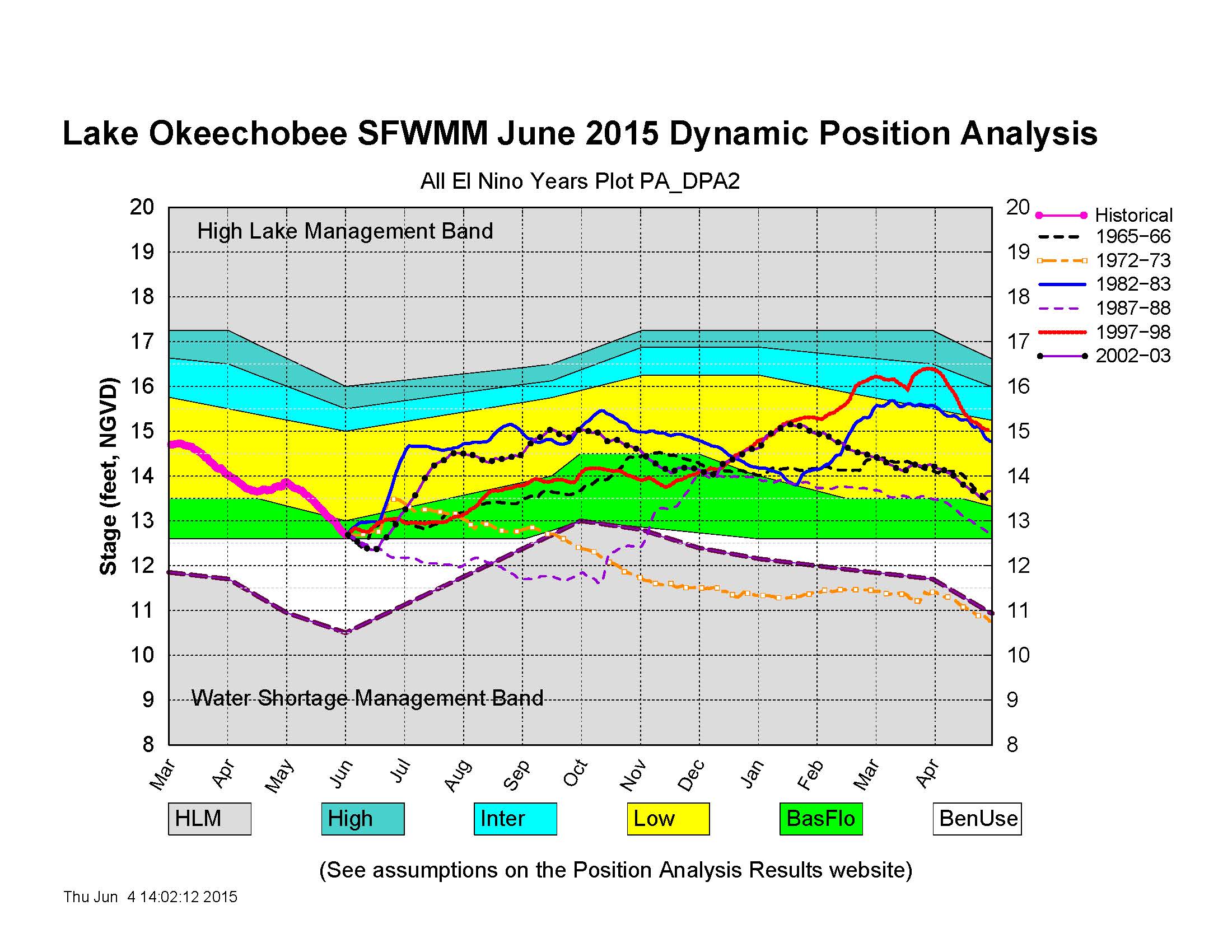 18
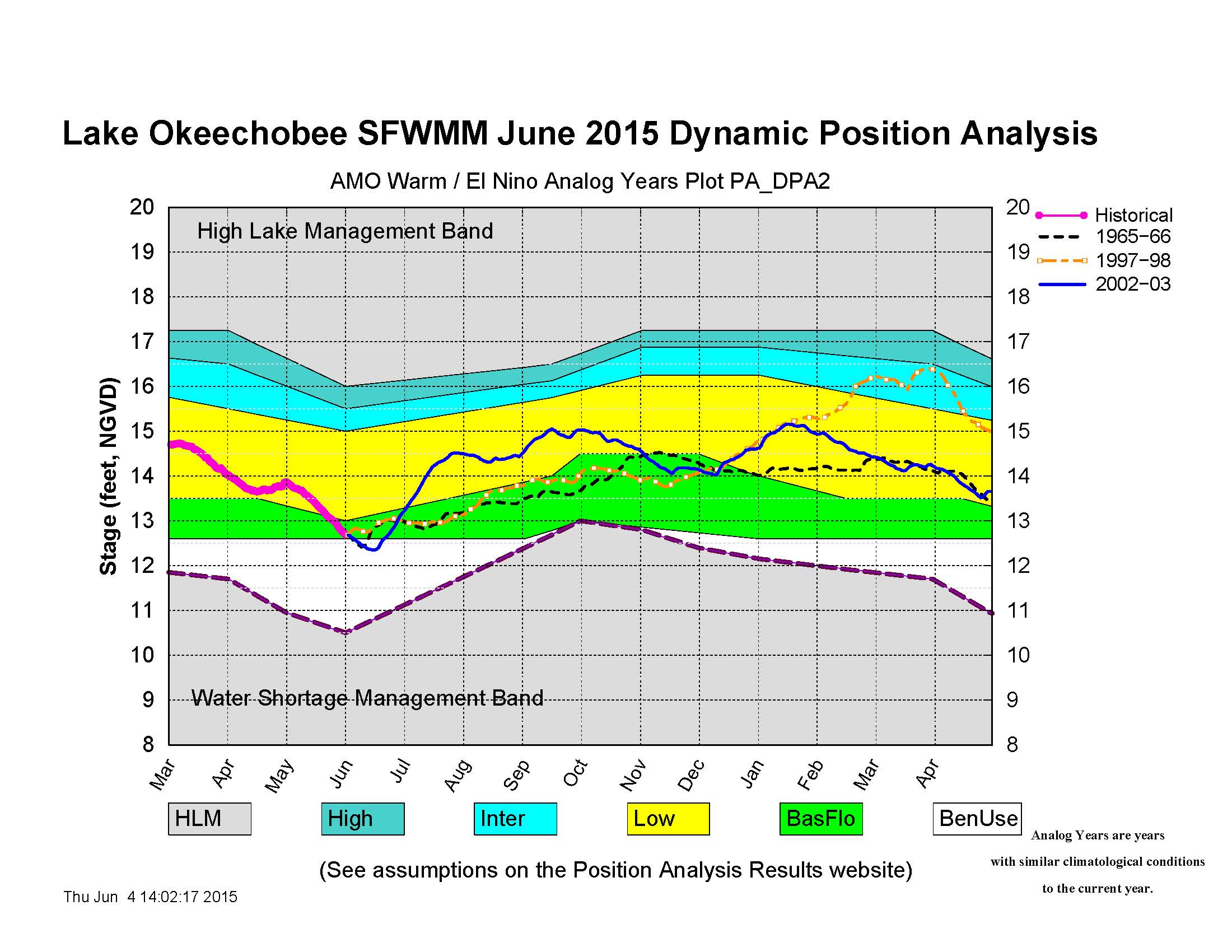 19
Backup Slides
20
ENSO Impacts on U.S. regional Hurricane Activity
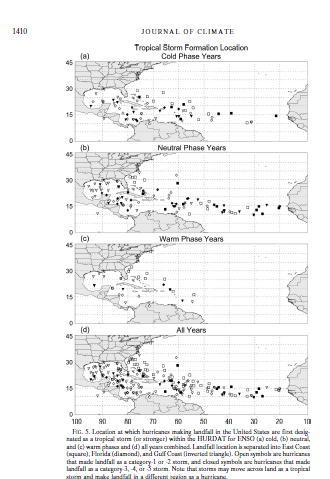 Journal of Climate
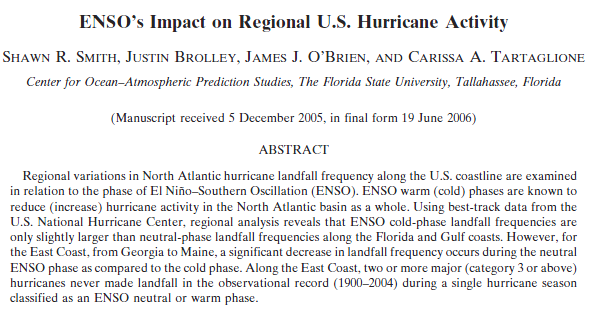 21
Total Number of Hurricanes
 El Niño is listed here as “Warm”
Total Number of Major Hurricanes
 El Niño is listed here as “Warm”
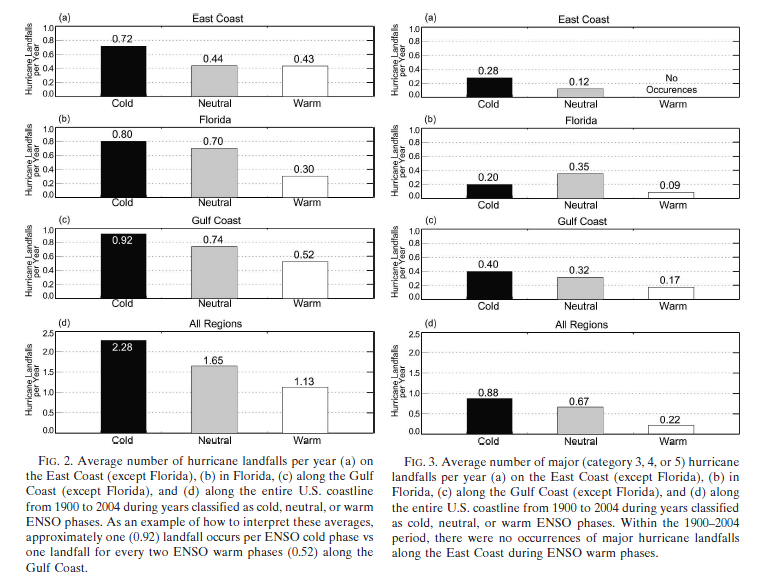 22
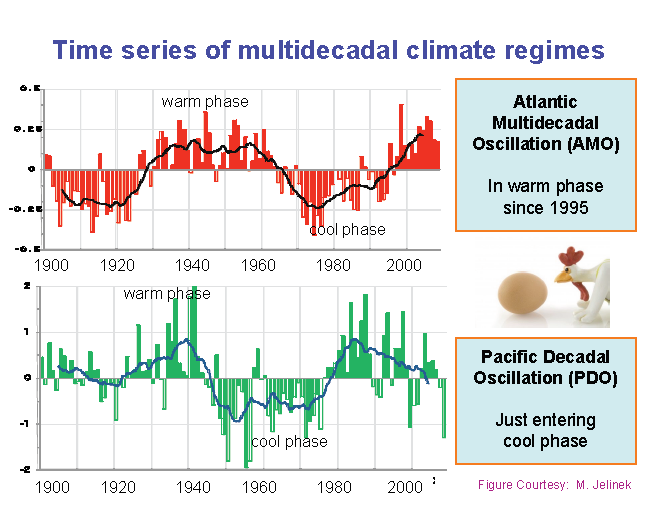 23
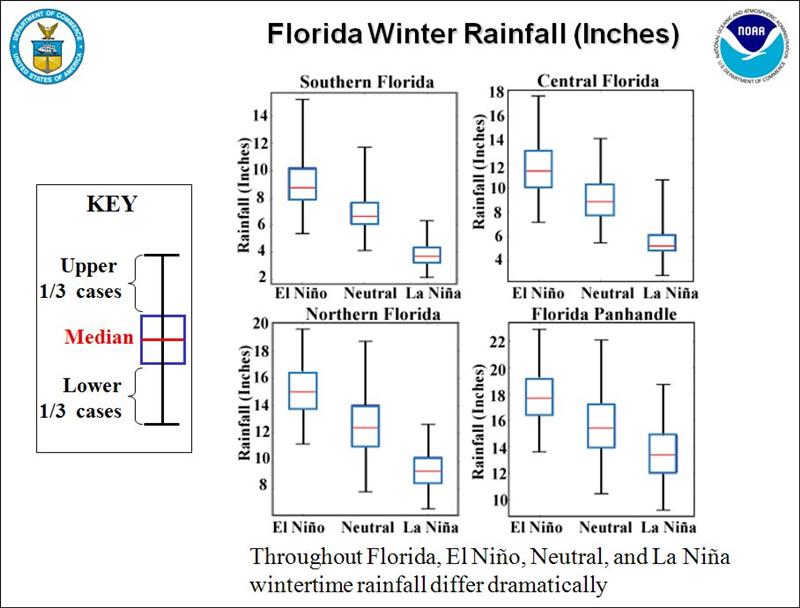 24
Atlantic  Multidecadal Warm and Cold Phases
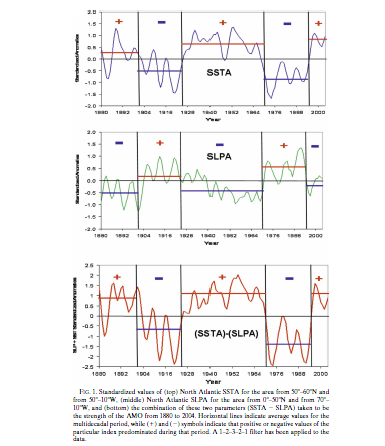 JOURNAL OF CLIMATE
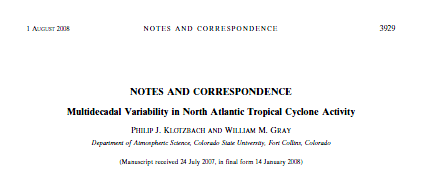 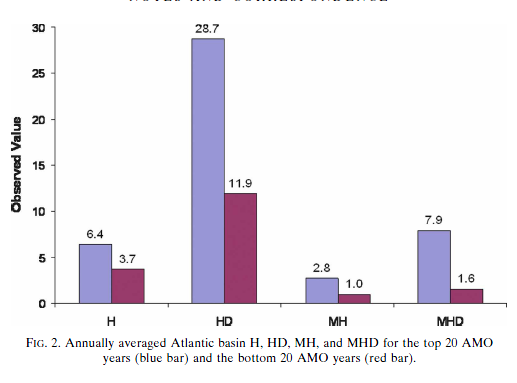 25
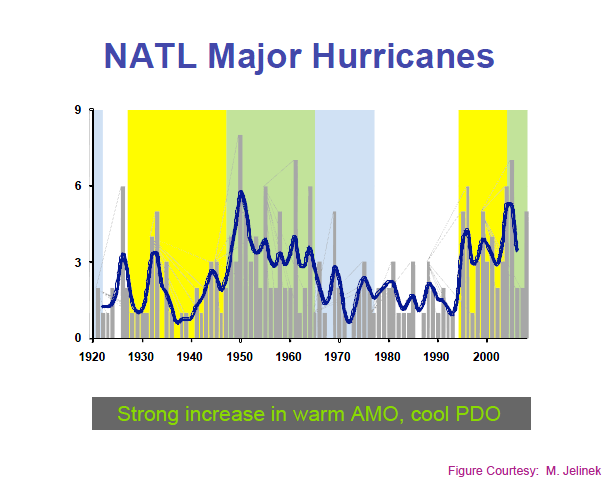 26
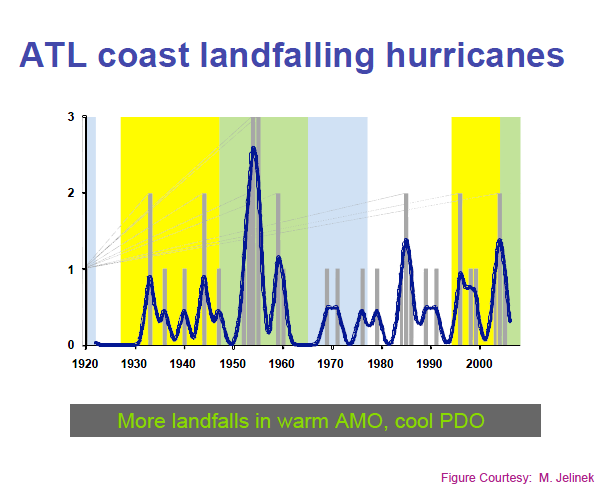 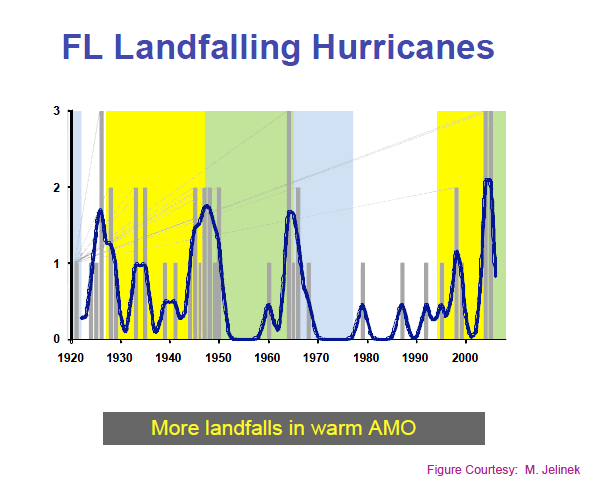 27
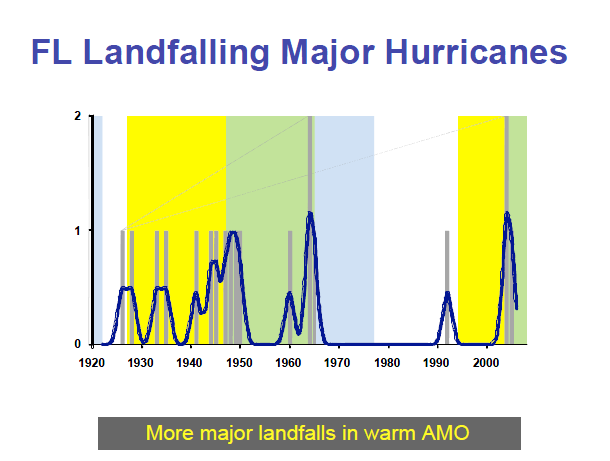 28
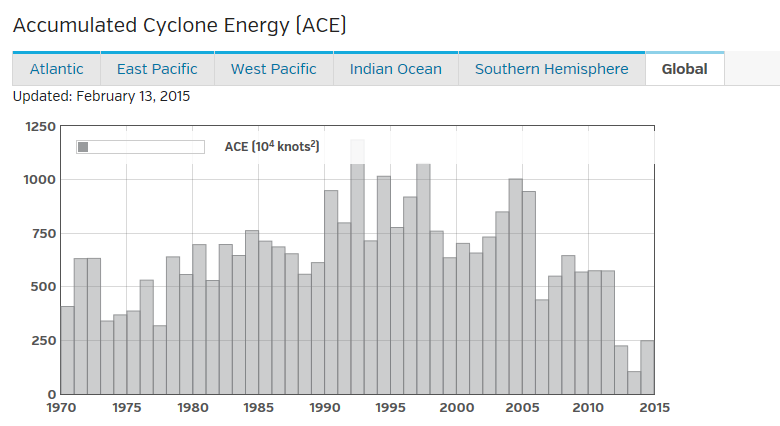 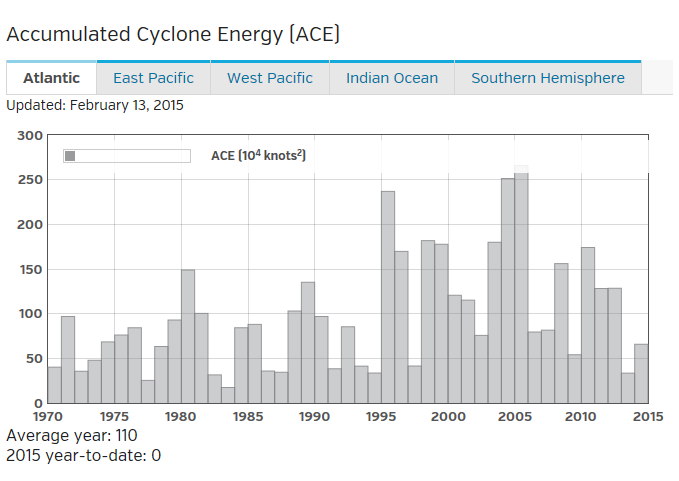 29
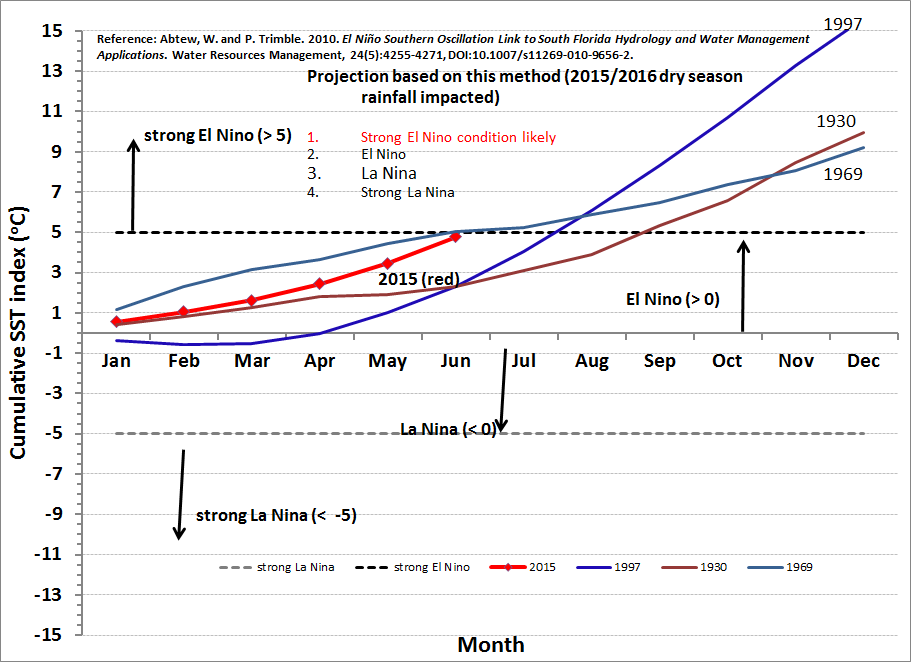 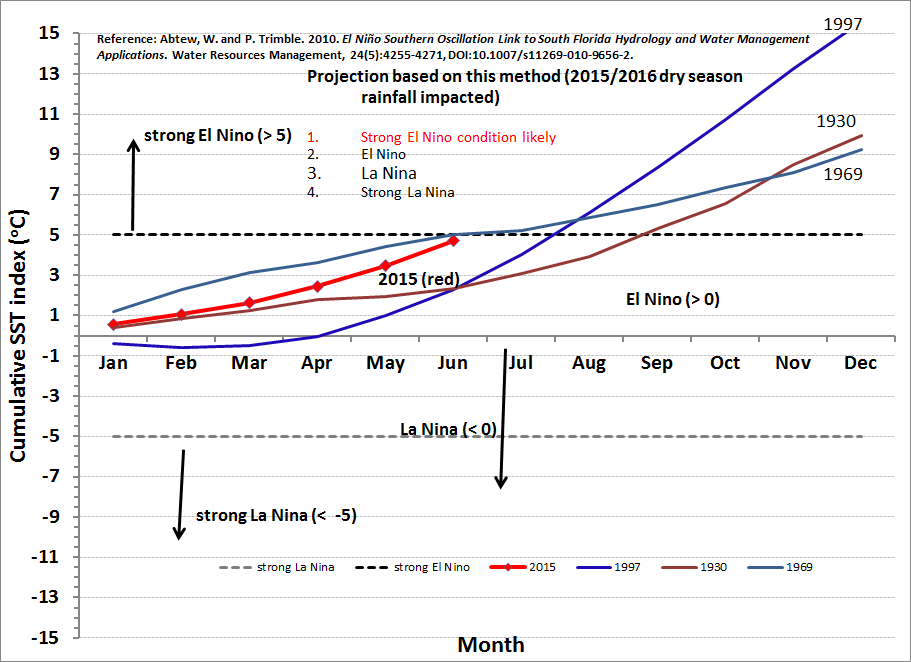 30
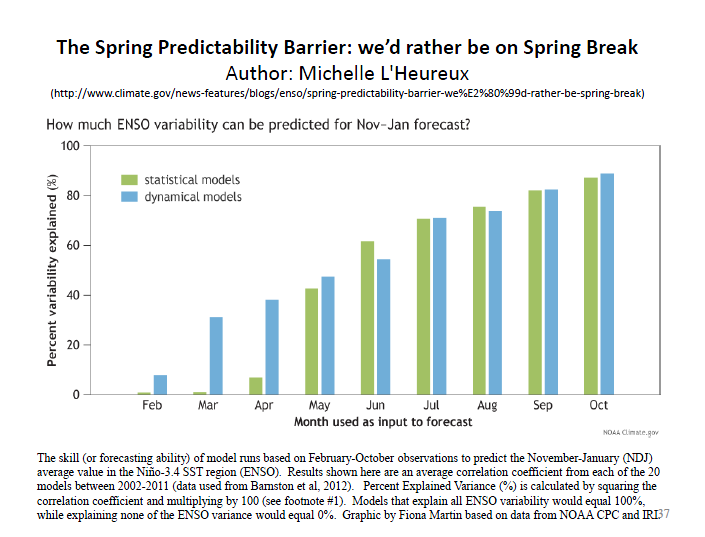 Dynamic models tend to do better through the spring barrier.
31
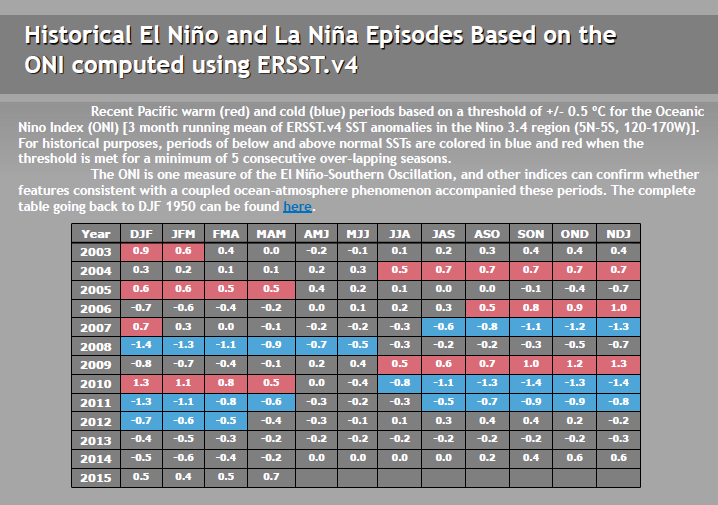 2014-15 marked as an official El Nino event by CPC.
32
Sunspot Number
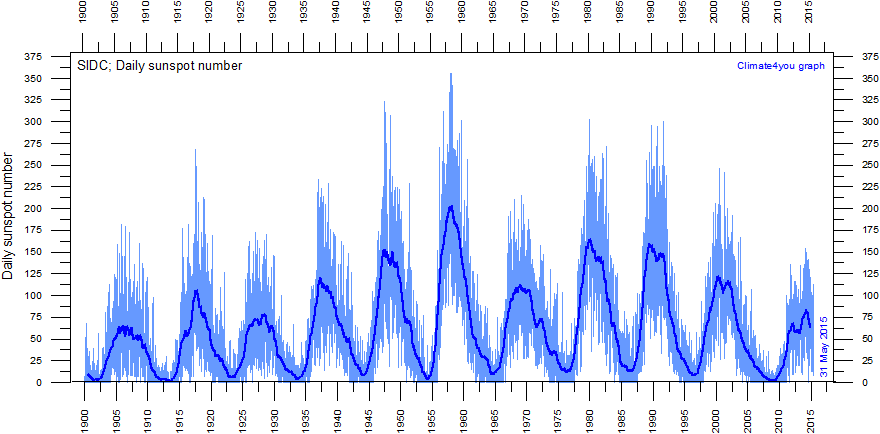 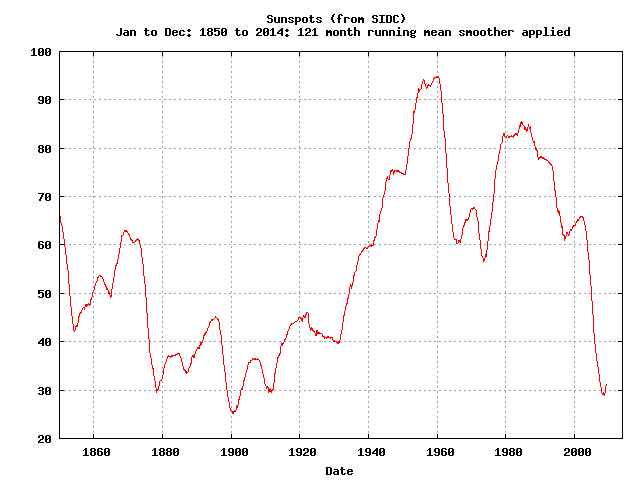 33
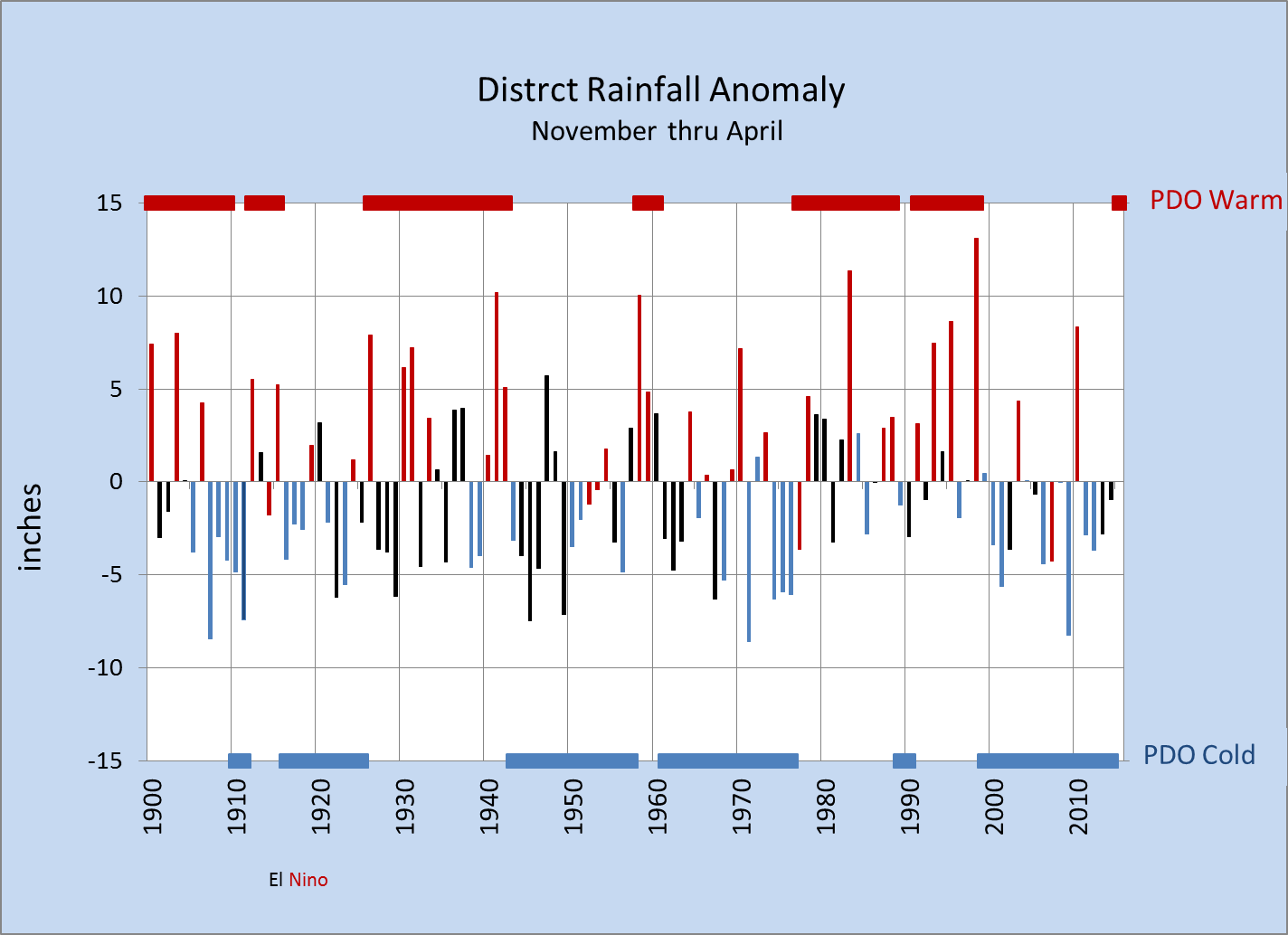 The PDO has  transitioned to the positive phase after an  extended period of being negative
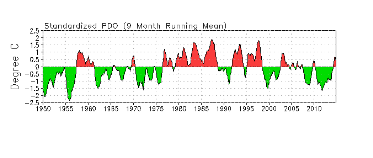 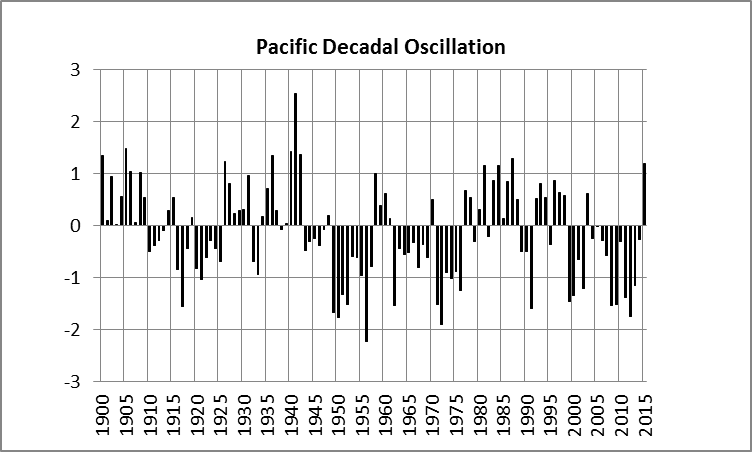 34
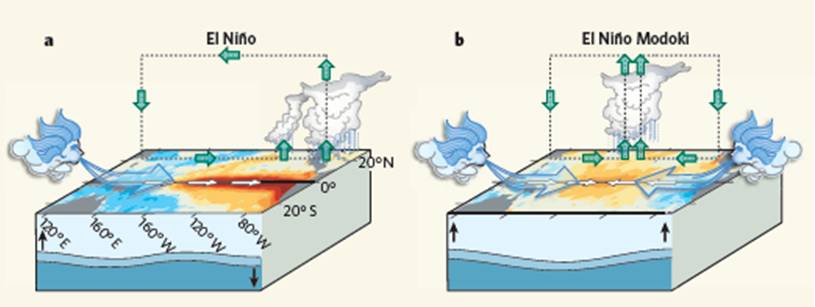 35
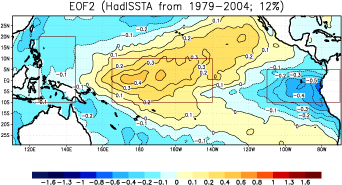 36